Information Technology Security Introduction
Security Threats
How They Attack andWhat They Want
This is their business!

We are the weakest link!
Hackers and You
Whose attacking:
Individual hackers
Hacker groups

Hackers objectives include:
Personal information that will generate revenue 
About you
About your  contacts
Your computer so they can use it to attack other computers
“Fun”
Mayhem 
Physical damage
Hackers are content to be successful in a very small percent of their attempts
Points of Attack for Individuals
Points of Attack Include:
Emails
Web site visits
Downloaded applications
Software that is not kept up to date
Weak or shared passwords
Inadequate protection of networks
Wireless networks or wireless connections
Connections out to the internet
Theft of personal property (e.g. laptop, smartphone, USB drive)
Social Engineering
Hackers and Companies and Governments
Whose attacking:
Individual hackers
Hacker groups
Companies and governments

Points of Attack
All of the above +
Disgruntled or greedy employees
Disgruntled customers
Prize Examples for Companies and Governments
Prizes include:
All of the above listed – including your data
Intellectual property
Discrediting a company or government
Personal information
Tools of the Cybercrime Trade
Ever Sharpening and Improving
Malware
Malware is the broad term for software intended to do harm by invading a computer

Malware can result in:

Theft of data
Personal or proprietary information
Email list, etc.
Destruction of data
High-jacking computers for:
Subsequent use to spread malware, creating Denial of Service attacks, etc.
Disrupting normal operations of it or related systems
Malware? - Cookies
Cookies are small files deposited on a system during a web site visit

Can be useful:
Allows web servers to maintain state (position and information) of a session with a user
Can keep track of your login information, shopping cart, etc.

May be harmful
Allows web sites to track information unbeknownst to user
Source of data for Pop-ups

Google Presentation
Malware, cont’d
Spyware 
Software that gathers information from user’s systems
Can look for information by pattern (e.g. Social Security Number, credit card numbers, email lists) and send the information to an external system for misuse

Adware 
Planted on a user’s system for subsequent use in presenting Advertisements to the user – e.g. Pop-up Ads

SPAM
Unsolicited, annoying and sometime malicious emails
Malware, cont’d
Address hijacking
Gaining access to users email distribution lists
Spoofing the sender’s address to fool recipients into opening email

Worms and viruses 
Programs that are “introduced” into users computer to destroy or steal information, or control the user’s computer for malicious intent

Keylogger
Software or hardware that capture user’s keystrokes (e.g. passwords) without the user’s knowledge
ATMs and Gas Pumps have been targeted by keyloggers
Keylogger Example
Malware, cont’d
Bots
Programs that take control of a computers normal operation, or operate in stealth mode on a computer
Can be used to disrupt normal operations
Can turn a user’s computer into a source of malware attacks on others

Trojan Programs, Logic Bombs, Backdoors
Program that appears to be legitimate but includes some malicious code that might be dormant, triggered by an event or time lapse.
Intentional Threats – Non-Malware
Sniffing 
Capturing and recording network traffic 
Wireless networks are good Sniffing opportunities when proper protections are not in place
				
Network Invasion
Unauthorized person accessing the resources on a network (e.g. computers) from outside the network
Once the person has access data can be taken or altered, malware planted, etc.

Log files
The record of the web page path and information for a web site visit
Intentional Threats – Non-Malware
Denial of Service (more related to organization)
Flooding a web server with spurious traffic generated to overwhelm the server’s capabilities thus denying legitimate users or exposing system flaws 

Phishing / Social Engineering
Requesting personal/sensitive information by posing a legitimate entity

Theft of Assets 
Mobile assets such as laptops, tablets, smartphones and USB drives is very common
Loss of the data is potentially more costly than the loss of devices
Part 2  - Security Protection
Signs That There’s a Potential Problem
Your computer begins to run slow
Your computer is busy, e.g. disk light is flashing (when you’re not using it) – it could be software updates, it could be a bot
You receive emails from peoples’ names you recognize but the subject is blank or not quite right
You are asked for personal information via email, or by phone
You see data or programs disappear or change
A Pop-up says your machine is infected and you need to scan it right now – and it is not the security software you installed
Protections
Protections are established based on:

The attack point

The type of attack
In a Nutshell
Educate yourself and others

Be wary and on guard
If it looks to be too good to be true, it isn’t true
Stay away from bad web neighborhoods
If in doubt, don’t do it or go there

Invest in proper security measures

Recognize that Cybecrime is a big business, it’s not just kids having fun

It is rapidly evolving and expanding

Remember you are the weakest link
Security Protection - Cookies
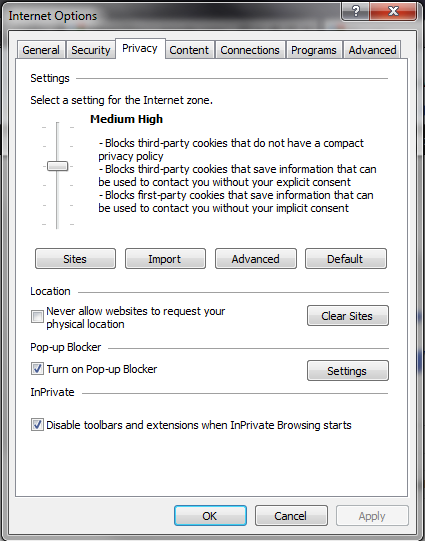 Be cautious of the web sites you visit

Use browser setting to manage cookies
Block
Selectively allow
Periodically purge

Use legitimate anti-malware software to detect and remove
Security Protection - Malware
The best defenses for most malware is the same and includes:
Use legitimate anti-malware software, keeping definitions up to date
Be cautious of the websites you visit
Don’t open suspicious emails, or follow links they contain
Use browser settings that can assist in security
Ensure your software (particularly the Operating System and utilities (e.g. Adobe)) and virus definitions are kept up to date
Security Protection - Malware
Use built-in tools – e.g. browser
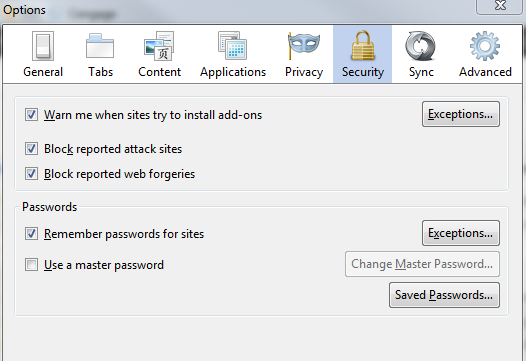 Security Protection - Malware
Use built-in tools – e.g. Office products
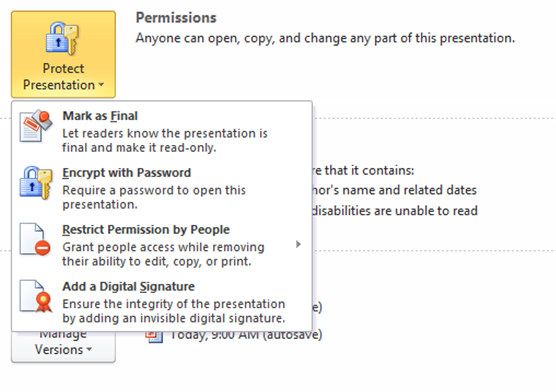 Security Protection
For sensitive data files
Consider not having them on smartphones or thumb drive
Encrypt, particularly if they’re on a laptop

Ensure that your wireless network is properly protected

Be wary of using public wireless networks
Security Protection - Non-Malware
Phishing/Social Engineering 
Be on guard and use common sense
Don’t provide sensitive information via an email, website, or phone unless you have initiated the dialog (e.g. you signing up for an account) – even then be cautious
Ask to call back if you feel the request is legitimate

Theft of portable assets such as PC, Smartphones, USB drives, etc.
Don’t leave assets unattended and/or where they are visible
Encrypt, or eliminate, sensitive data
Utilize passwords 
Device “kill” or “wipe” solutions
Personal Checklist
Company/Organizations Protections
Ensure all of the above items are covered
Set and communicate policies
Educate personnel and gain acknowledge of compliance
Monitor
Act, regardless of the rank of an offender
Companies Protection Landscape
Ethics and Privacy
Privacy Issues
There is a balance between:
Protecting people and companies and privacy

As the use of technologies continue to evolve:
There are new exposures 
There are new questions to be asked and answered

The government and companies have to constantly
Evaluate the threats
Assess the protections
To balance freedom with the required protection/safety
Privacy Issues
Number of databases and the richness of the data  increasing rapidly 
Enforcement of federal laws has been lax 
Governments and others, are linking large databases to find information  - mining
Defining privacy is difficult 
Information technologies have increased ease of access to information
What should be protected and from whom is clear
Some information is very clear – e.g. health records, credit card numbers
Other is not – your Facebook friends, record of your purchases
Non-Public Personally Identifiable Information
Not part of the public record
“Uniquely identifies you, generally, but not always, as an aggregate 
Social Security number
Drivers license number
Name, address, date of birth
Privacy Issues
Concerns about privacy in the workplace, on campus, etc.
Employers and others search social networking sites
Employee monitoring systems
In general:
Any use of company resources (computers, network, etc.) allows the company to scrutinize and use such information as it deems appropriate.  You can be fired, prosecuted, etc.  Don’t use company resources for anything you wouldn’t want to read in the newspaper.
Stacy Snyder
Former student at Millersville University of Pennsylvania
Posted a photo of herself on MySpace, wearing a pirate’s hat and drinking
Millersville administrators 
Considered the image unprofessional 
Refused to grant her an education degree and teaching certificate

Educate yourself!
Do you know your employers policies and practices?
How to protect yourself?
Privacy Issues
Federal and State laws have been Lax
Federal laws now regulate collecting and using information on people and corporations 
Strict laws regard Health records
Various State Laws on collection and storage
Massachusetts, California, etc.

Laws include specifications for:
Acceptable use policies 
Accountability
Verification of use
Hardware or software controls 
Determine what personal information is provided on the Web
Ethical Issues of Information Technologies
Ethics and ethical decision making 
Moral guidelines people or organizations follow in dealing with others 
More difficult to determine than legal versus illegal
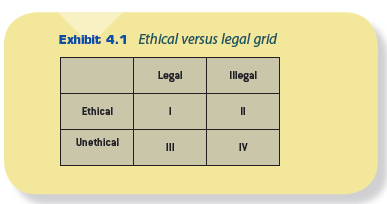 Is it ethical?  Is it legal?
You shop at an online retailer and they sell your email and purchase information.
You send an email to a friend on upcoming acquisition your company is planning.
You hop onto your neighbors wireless network.
You put some pictures up on a picture sharing web site and they sell your pictures to a magazine doing stories on …?
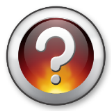 Ethical Issues of Information Technologies (cont’d.)
Information technology offers many opportunities for unethical behavior 
Cybercrime, cyberfraud, identity theft, and intellectual property theft 
Many associations promote ethically responsible use of information systems and technologies
This site has achieved enterprise certification from Cybertrust, the world’s leading information security specialist.
The Cybertrust certification is a rigorous, detailed and ongoing risk reduction program. It is the oldest and most mature certification program in the industry.
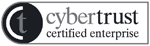 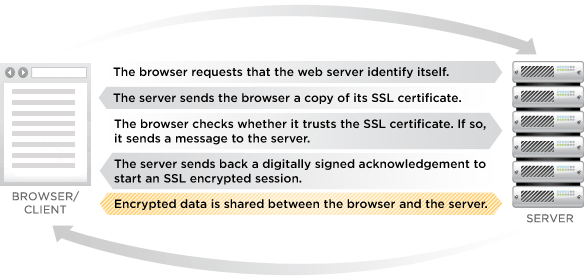 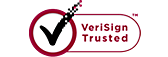 Privacy - Know What You’re Signing-up For
Are you agreeing to allow the distribution of your personal data?
Purchase history
Web site log data
NPII

Are you agreeing to allow reuse of your content (e.g. photos)?

Are you agreeing to indemnify a vendor if their product has a IP violation?
Data Collection on the Internet
Number of people shopping online is increasing 

Some customers reluctant to make online purchases 
Concerns about hackers getting access to their credit card numbers 
Many credit card companies reimburse fraudulent charges 

Alternative electronic payment systems are being developed
You can reduce the number of companies holding your credit card information using services like Paypal, PopMoney, etc.
Censorship
Who decides what should be on the Internet?

Types of information
Public
Private

Whether or not something can be censored depends in part on who is doing the censoring 

Restricted access to the Internet
Burma, China, Singapore
Censorship
Parents are concerned about what their children are exposed to
Pornography, violence, and adult language 
Mistaken or mistyped URLs 
Search terms
Guidelines to teach their children to use good judgment while on the Internet 
Programs such as CyberPatrol, CyberSitter, Net Nanny, and SafeSurf
Intellectual Property
Intellectual property 
Protections that involve copyrights, trademarks, trade secrets, and patents for “creations of the mind” developed by people or businesses

Industrial property
Inventions, trademarks, logos, industrial designs

Copyrighted material
Literary and artistic works
May apply to online materials
Exceptions under Fair Use Doctrine

Software piracy 
Estimated at over $3.8B a year, just in China
Intellectual Property
Cybersquatting
Registering, selling, or using a domain name to profit from someone else’s trademark

Verizon sued OnlineNic 
OnlineNic registered domain names containing Verizon trademarks 
myverizonwireless.com
iphoneverizonplans.com
verizon-cellular. com 
Verizon won this suit
Social Divisions and the Digital Divide
Digital divide 
Computers still aren’t affordable for many people
Haves and have-nots
Companies installing cables for Internet connections might subject their communities to a type of economic “red-lining”

Children are often victims of this divide
Funding for computers at schools and libraries
Loaner programs
Information Technology and Health Issues
Reports of health-related issues
Health problems associated with the environment in which computers are used 
Vision
Musculoskeletal
Reproductive
Stress-related

Amount of time some people spend on the Web
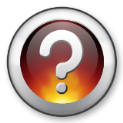 What can you do to avoid potential risks?
Summary
Individuals can minimize or prevent by: 
Installing operating system updates regularly
Properly set browser security features
Be cautious when visiting web sites
Using antivirus software
Using e-mail security features and be cautious when opening emails
Using firewall hardware/software on home computers/networks
Summary
Misuse of information technology results in:
Invasion of privacy and loss of assets
Damage companies’ reputation, profitability, business operations
Disruption of commerce, communications, etc.
Summary
Companies can minimize or prevent by issue by: 
Establishing necessary policies
Educating their employees – all employees
Ensuring that they have the proper, physical, system and network safeguards in place
Monitor and log activities
Regularly test their systems to identify vulnerabilities
Enforcing policies